Goodies*
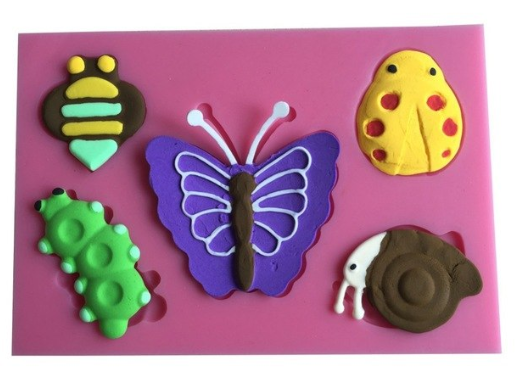 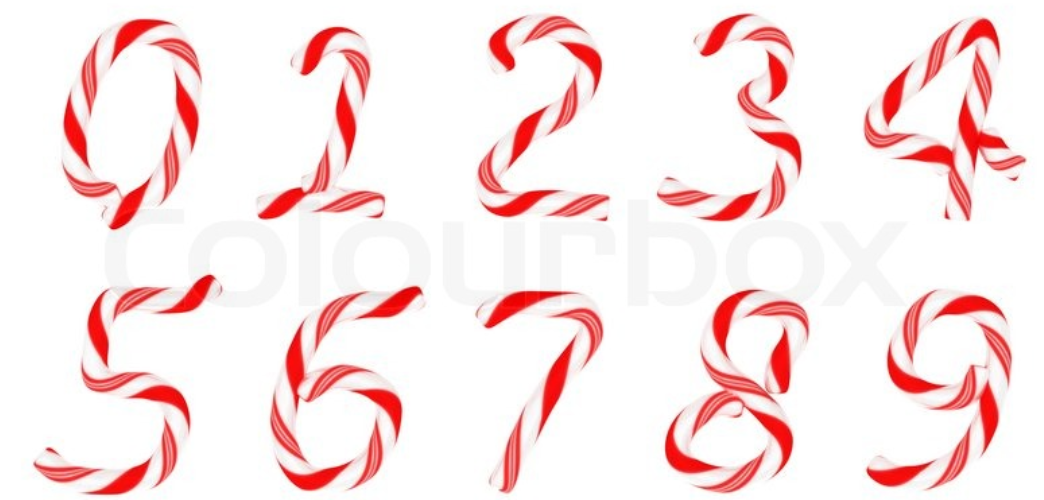 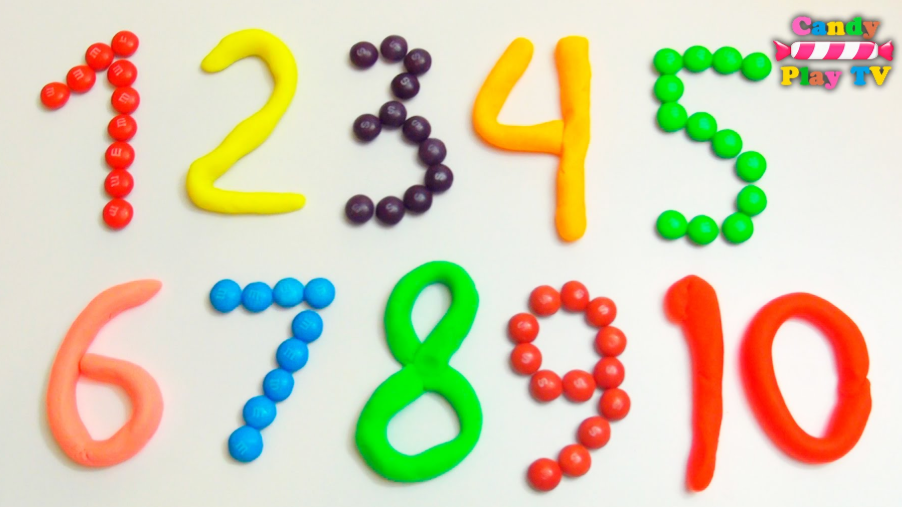 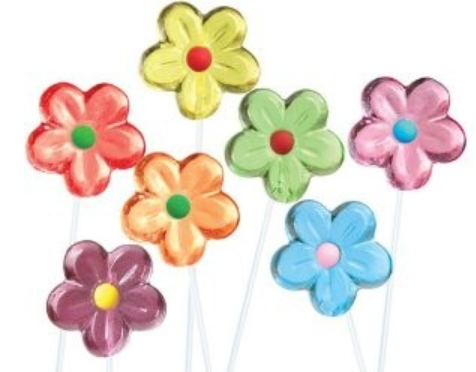 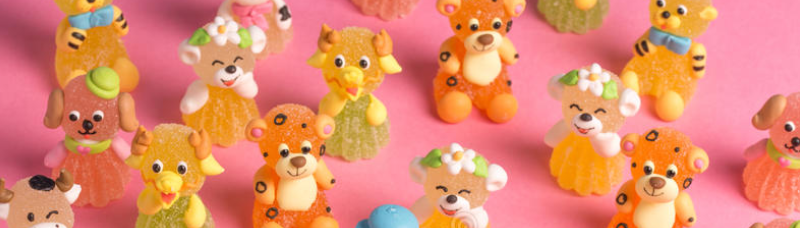 * Goodies related to animals, plants and numbers…
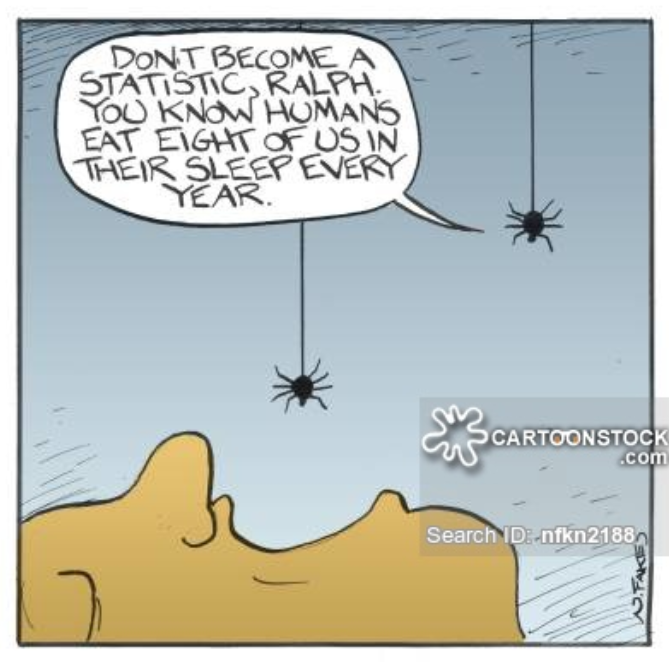 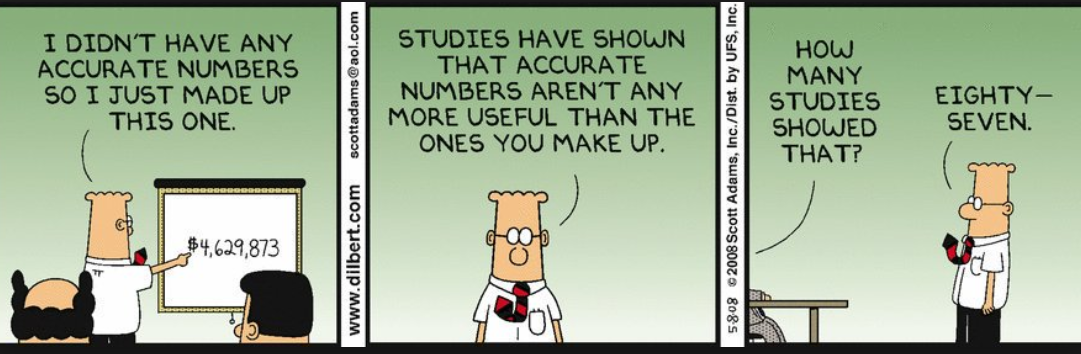 Pergunta: o pássaro reage ao som? Que som prefere?
Não independencia nas várias medições no mesmo pássaro ao longo do tempo

Hipóteses de variáveis a medir:

Tempo que pássaro passa em cada uma das zonas (1 medição por dia)

Número de vezes que o pássaro está em cada zona (medidas 1 vez por hora – 8 medições por dia)

Valor de intensidade de som no local em que o pássaro está em cada minuto
Coluna
+++
alto
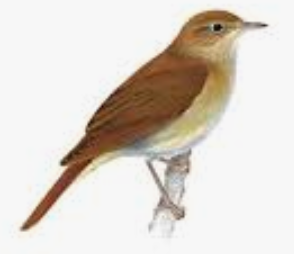 Gaiola com passaros (que se deslocam livremente)
SOM médio
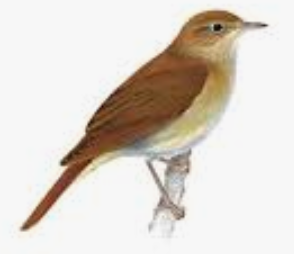 baixo
---
Ecologia Numérica - Aula Teórica 12 – 23-10-2018
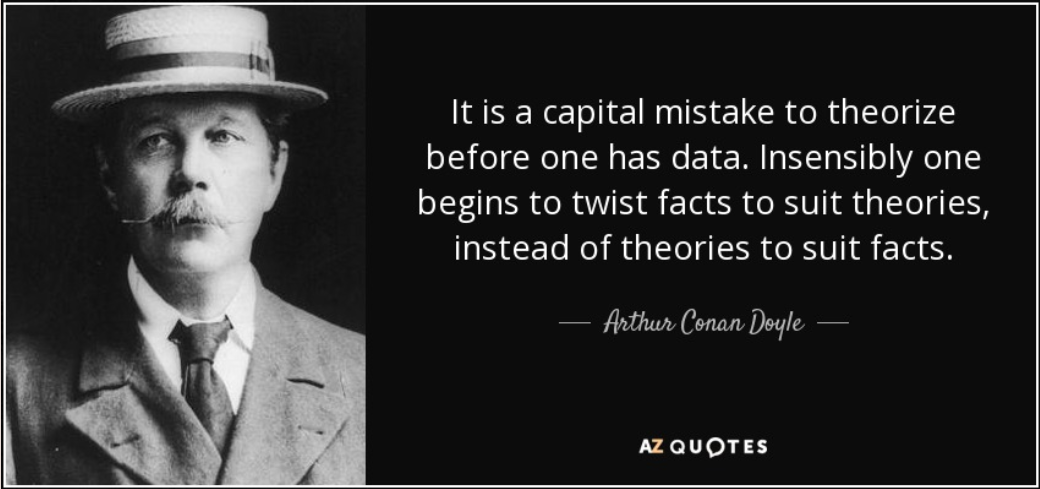 https://www.azquotes.com/quote/367106
anova e equivalente não paramétrico
Testes a posteriori
Teste de Tukey (tipo Tukey)
Teste de Newman-Keuls 
Teste de Scheffé
ANOVA
Teste de Kruskal-Wallis
Teste de Dunn
anova e equivalente não paramétrico
Teste de Tukey
Estatística de teste:
Sendo gl=N-k (N=número total de observações; k=número de grupos)
Valor crítico:
Critério de decisão:
Rejeitar H0 se:
Não rejeitar H0 caso contrário
anova e equivalente não paramétrico
Teste de Dunn
Estatística de teste:
onde
Valor crítico:
sendo k=número de grupos
Critério de decisão:
Rejeitar H0 se:
Não rejeitar H0 caso contrário
R IMPLEMENTATIONS 
OF 
A POSTERIORI TESTS 
FOR 
MULTIPLE COMPARISONS
Teste de Tukey
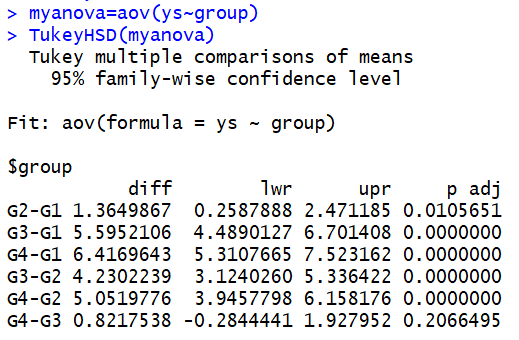 Apenas os grupos 3 e 4 parecem não ser diferentes entre si, o que faz sentido (ver gráfico)
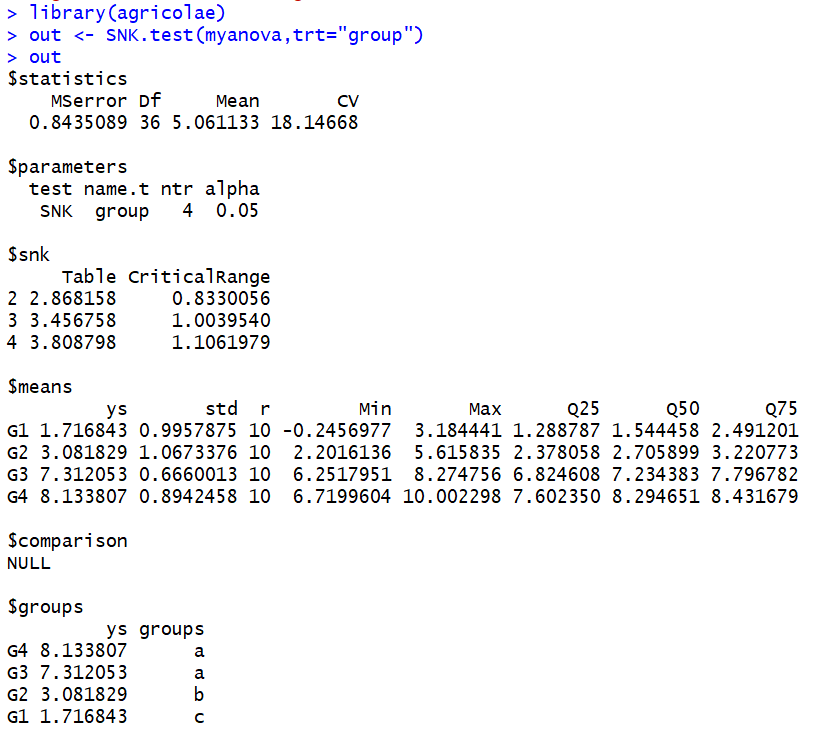 Teste de Newman-Keuls
Teste de Scheffé
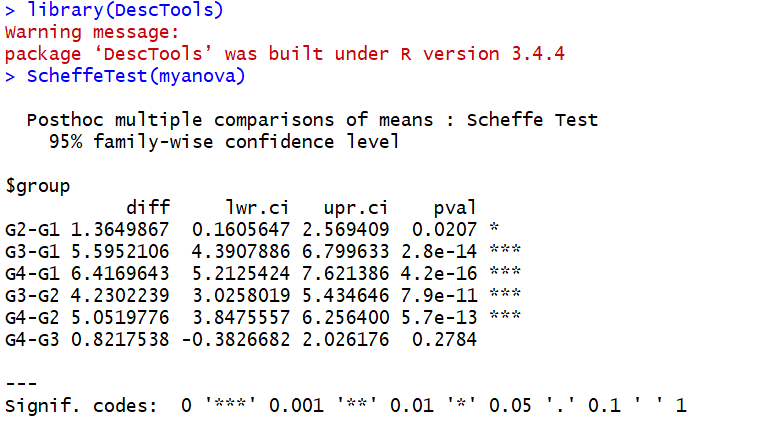 Teste de Dunn
>library(dunn.test)
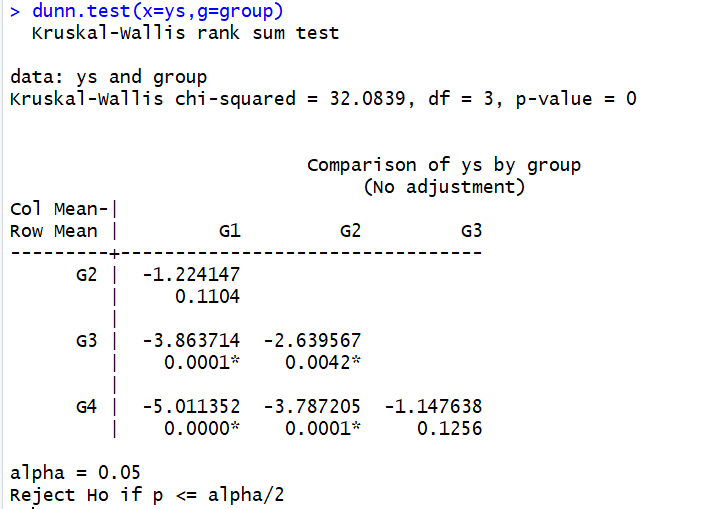 Less power, so actually can’t tell if Groups 1 and 2 are different!
anova e equivalente não paramétrico
Síntese
Teste t
P
1 amostra
Teste Wilcoxon
NP
Teste t
P
2 amostras:
Teste Mann-Whitney
NP
Teste t para amostras emparelhadas
P
2 amostras
emparelhadas:
Teste Wilcoxon para amostras emparelhadas
NP
ANOVA
P
3 ou + amostras:
Teste Kruskal-Wallis
NP
Ecologia Numérica
anova multifactorial
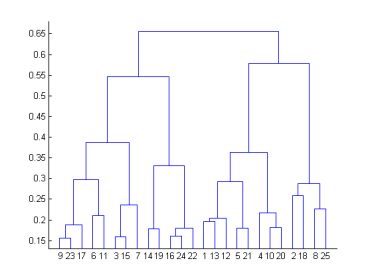 anova multifactorial
Quais os testes mais correntes para situações com múltiplas amostras e factores?

Quais as condições para a sua aplicação?

Como interpretar os seus resultados?
anova multifactorial
Testes a mais de duas amostras
A
B
C
D
anova multifactorial
ANOVA multifactorial
Factor A
Nível 1
Nível 2
Nível 3
Nível 1
Factor B
Nível 2
anova multifactorial
ANOVA multifactorial (H0’s c/ 2 factores)
H0: µA=µB=µC - factor A   
H1: As médias não são todas iguais – factor A
H0: µA=µB=µC - factor B   
H1: As médias não são todas iguais – factor B
H0: não há interacção entre factor A e B
H1: há interacção entre factor A e B
anova multifactorial
Fontes de variação ANOVA simples:
Somas dos quadrados
	
 		
	    SQTOTAL = SQGRUPOS + Sqerro

(às vezes a notação é SS de “sum of squares”, às vezes é SQ de “squares”)

SSTOTAL = SSGRUPOS + SSerro
anova multifactorial
ANOVA multifactorial
Intra grupos, ou o que fica por explicar, ou seja, o erro
Fontes de variação:
Somas dos quadrados
	 		
SQTOTAL = SQGRUPOS + SQerro
Entre grupos
SQfactor A + SQfactor B + SQinteracção
anova multifactorial
Fontes de variação ANOVA simples:
Somas dos quadrados
	
 Total: 	 



    Entre-grupos:



    Intra-grupos (erro):
anova multifactorial
A variação total entre grupos pode ser decomposta em mais 3 fontes de variação
Fontes de variação ANOVA simples:
Somas dos quadrados
	
 Total: 	 



Entre-grupos:



Intra-grupos (erro):
anova multifactorial
Com 2 factores, A SQG pode ser dividida em:
factor A:


factor B:


interacção
anova multifactorial
Hipóteses:
H0: µA=µB=µC    
H1: As médias não são todas iguais
Estatística de teste:
anova multifactorial
Hipóteses:
H0: não há interacção entre os factores    
H1: há interacção entre os factores
Estatística de teste:
anova multifactorial
Estatística de teste:
Valor crítico:
Critério de decisão:
Rejeitar H0 se:
Não rejeitar H0 caso contrário
Um exemplo com 2 factores, 3 niveis por factor, 10 observações por grupo (N=90)
set.seed(123)
F1=rep(paste0("F1",c("A","B","C")),each=30)
F2=rep(paste0("F2",c("A","B","C","A","B","C","A","B","C")),each=10)
table(F1,F2)
#simulate the data  
ys=3+ifelse(F1=="F1A",3,ifelse(F1=="F1B",2,4))+ifelse(F2=="F2A",6,ifelse(F2=="F2B",8,10))+rnorm(90,mean=0,sd=2)
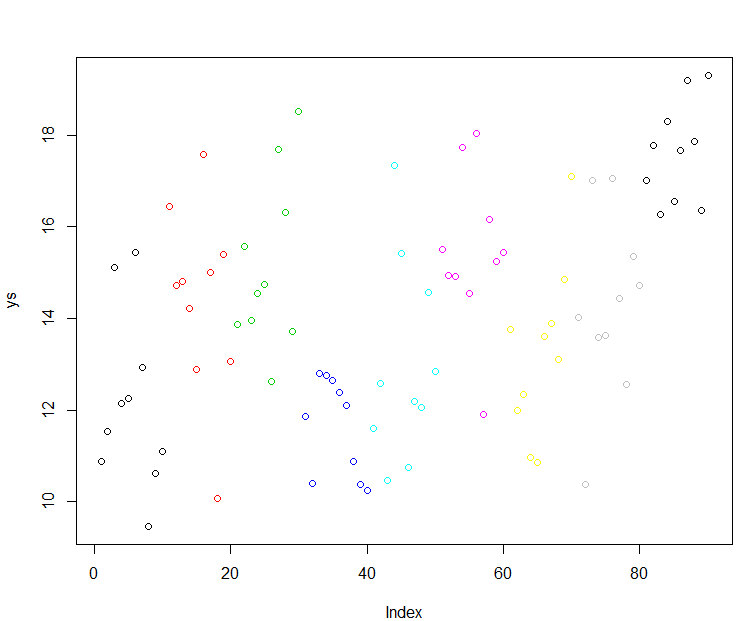 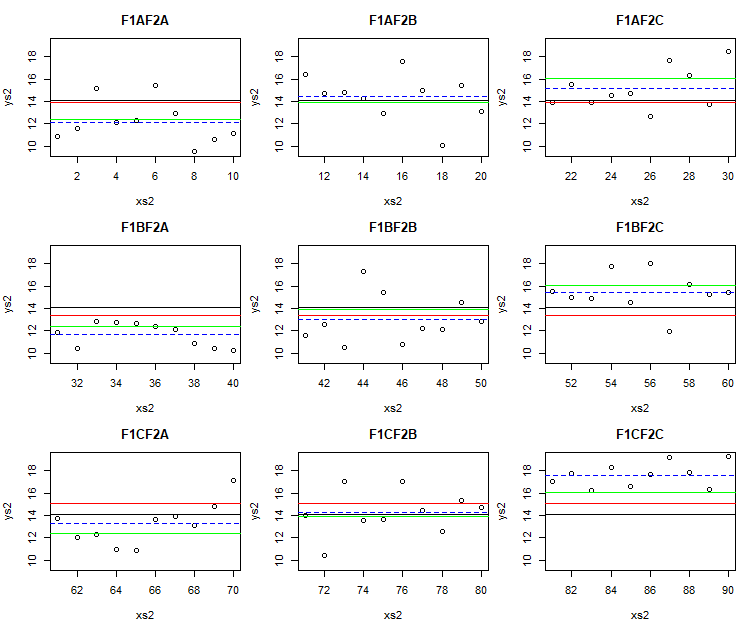 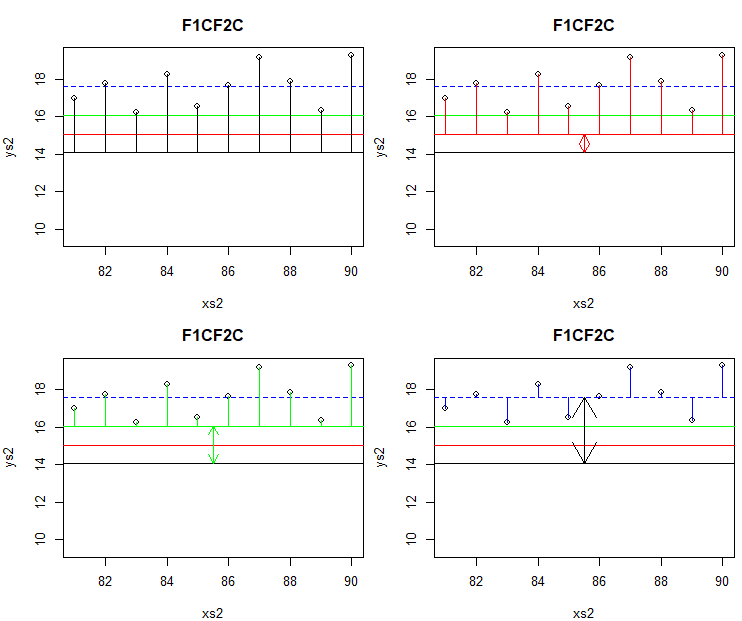 Level 1 effect
Total error
Interaction effect
Level 2 effect
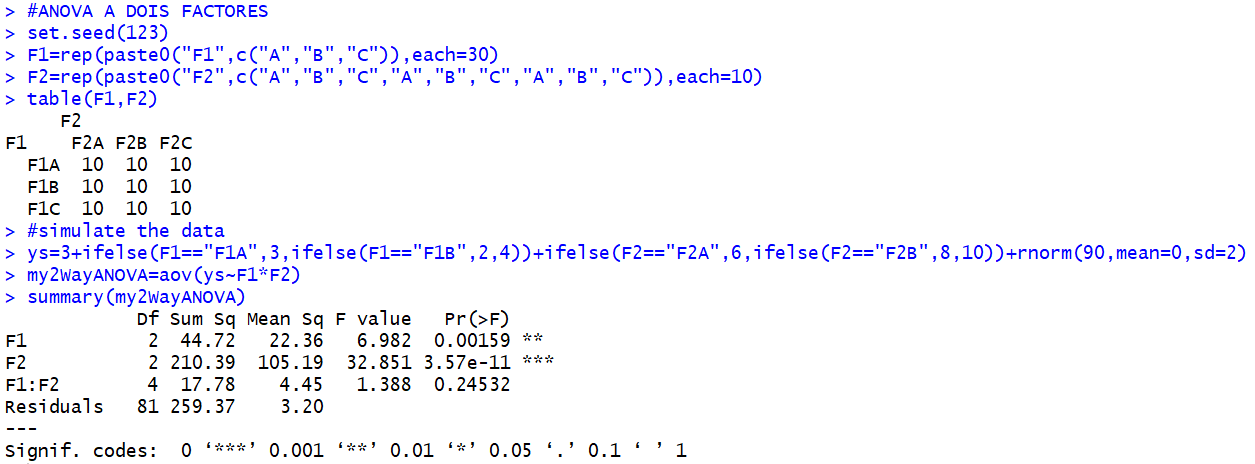 [Speaker Notes: #ANOVA A DOIS FACTORES
set.seed(123)
F1=rep(paste0("F1",c("A","B","C")),each=30)
F2=rep(paste0("F2",c("A","B","C","A","B","C","A","B","C")),each=10)
table(F1,F2)
#simulate the data  
ys=3+ifelse(F1=="F1A",3,ifelse(F1=="F1B",2,4))+ifelse(F2=="F2A",6,ifelse(F2=="F2B",8,10))+rnorm(90,mean=0,sd=2)
my2WayANOVA=aov(ys~F1*F2)
summary(my2WayANOVA)]
anova multifactorial
Pressupostos da ANOVA:
Os dados provêm duma população normal

 As variâncias são homogéneas
No entanto, à semelhança do referido para o teste t, a análise de variância é bastante robusta, i.e. o seu desempenho não é profundamente afectado por desvios moderados dos pressupostos
anova multifactorial
Em caso de rejeição da H0 com mais de dois níveis devem efectuar-se...
Testes a posteriori
Teste de Tukey (tipo Tukey)
Teste de Newman-Keuls 
Teste de Scheffé
ANOVA
anova multifactorial
Teste de Tukey
Estatística de teste:
Sendo gl=N-k (N=número total de observações; k=número de grupos)
Valor crítico:
Critério de decisão:
Rejeitar H0 se:
Não rejeitar H0 caso contrário
anova multifactorial
Se os pressupostos não forem cumpridos, qual a abordagem não-paramétrica?
Teste de Kruskal-Wallis de dois factores
Segundo alguns autores o desempenho deste teste, também conhecido por teste de Scheirer Ray Hare é fraco e não constitui uma boa alternativa à ANOVA de dois factores.
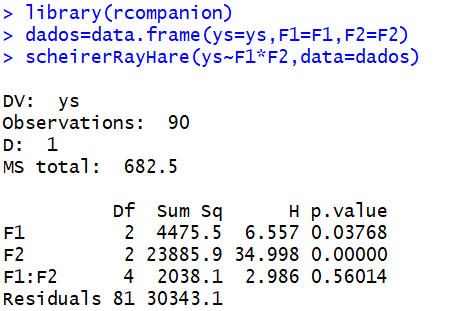 [Speaker Notes: library(rcompanion)
dados=data.frame(ys=ys,F1=F1,F2=F2)
scheirerRayHare(ys~F1*F2,data=dados)]
anova multifactorial
Casos particulares de ANOVA:
Há diversas situações que configuram casos especiais de ANOVA, em geral, resultantes da falta de independência da dimensão temporal e espacial, tais como:

ANOVA hierárquica
ANOVA por blocos
ANOVA para medidas repetidas
anova multifactorial
ANOVA hierárquica
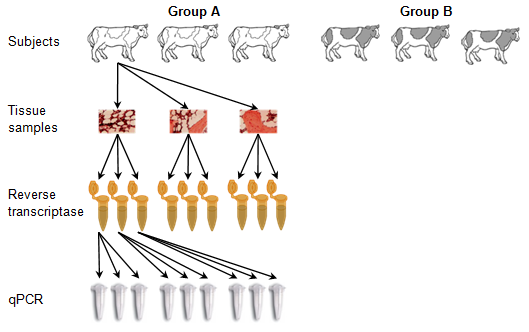 anova multifactorial
ANOVA hierárquica
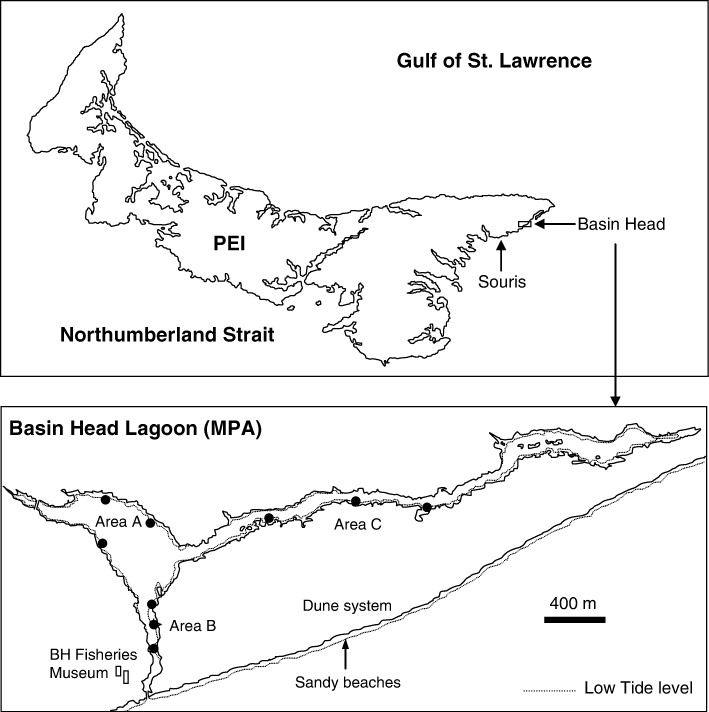 anova multifactorial
ANOVA por blocos
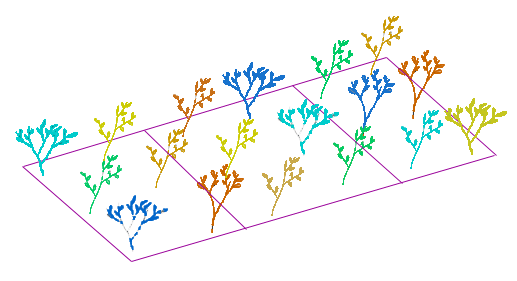 anova multifactorial
ANOVA para medidas repetidas
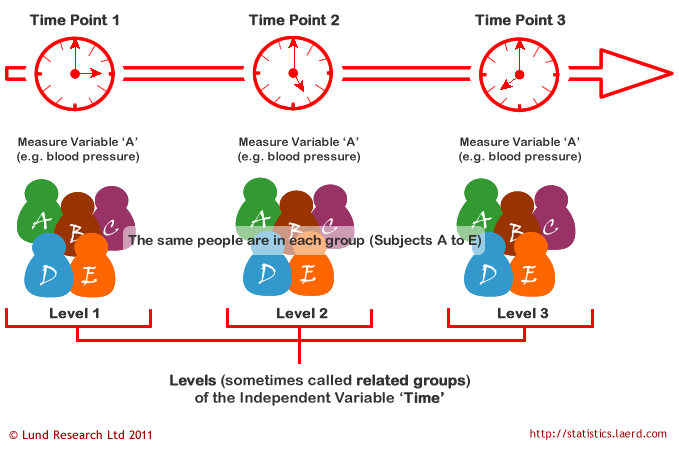 anova multifactorial
Casos particulares de ANOVA:
A forma de cálculo das somas dos quadrados e, portanto, das estatísticas F, é diferente das ANOVAS simples ou multifactoriais simples.

A implementação destas análises permite inferir sobre estes efeitos resultantes da falta de independência.
Aqui ficam apenas a saber que estas alternativas existem para dados não independentes.

Se as quiserem implementar terão de procurar por vocês mesmos. 

De qualquer forma, existem metodologias genéricas cujo objetivo é lidar com estes casos específicos bem como todos os outros que, não sendo casos especiais, podem aparecer na prática.

São os modelos de regressão, que abordamos de seguida.
A ANOVA (bem como todos os outros casos especiais) não são mais do que casos particulares de modelos de regressão. 

No caso de uma ANOVA, temos uma regressão de uma variável dependente em função de um factor.

No caso de uma ANOVA a dois factores, temos uma regressão de uma variável dependente em função de dois factores.

No caso de uma ANCOVA, temos uma regressão de uma variável dependente em função de um factor e de uma variável quantitativa.